Uncertainty Estimates for
NUCAPS, NASA AIRS and EUMETSAT IASI Soundings
Using  
GCOS Reference Upper Air Network (GRUAN) Radiosonde 

Tony Reale1
Bomin Sun2, Michael Pettey2 and Ryan Smith2

1NOAA / NESDIS /STAR
2IMSG Corporation

Joint AMS/NOAA EUMETSAT Satellite Conference  
Boston, MA.
Oct. 4th, 2019
1
Outline


NPROVS / GRUAN

GRUAN Uncertainty Measurement (GUM) Concept

GUM application in Sounding product Cal/Val 

Results 

Summary
2
NOAA Products Validation System (NPROVS)
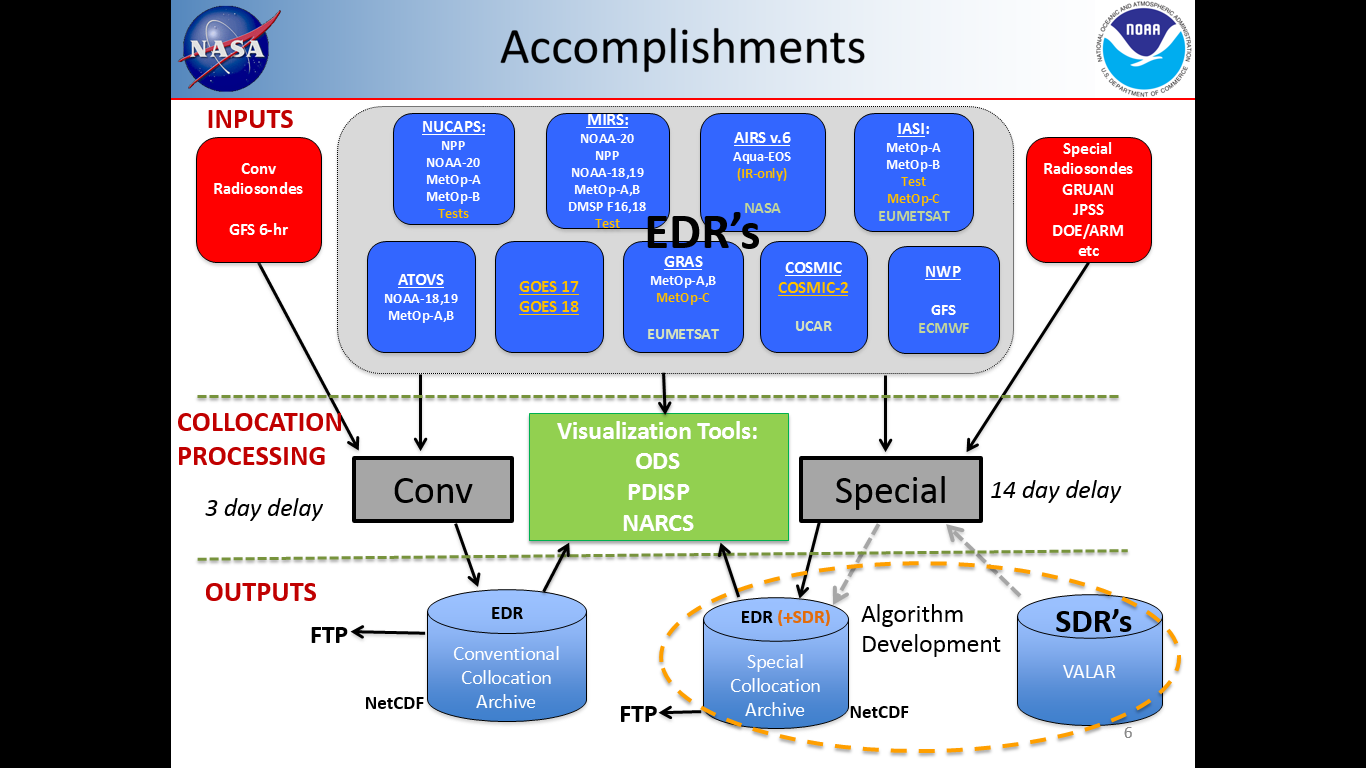 25
3
GRUAN & JPSS-funded Dedicated RAOBs:  NPROVS Special
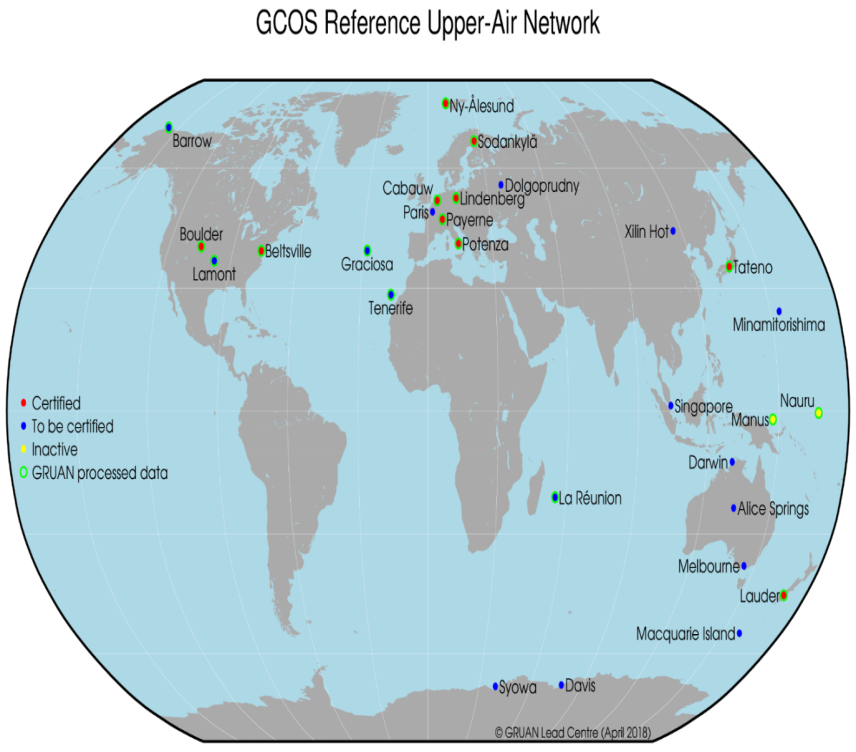 JPSS Dedicated RAOB
   DOE ARM (SGP, NSA, ENA)
SSEC/Madison …
(2) per week
 dual vs single, etc

   AEROSE
   CALWATER
   El Nino Rapid Response

   RIVAL (DOE funded)
25 Sites
15 Ref Raob
GRUAN
Ongoing coordination with “other” field  experiments
 
  Sterling Test Site
  ARM Mobile Sites
  CIRA/CSU
Global Climate Observing System (GCOS)  Reference Upper Air Network
 (GRUAN)
GRUAN provides fully characterized (uncertainty) Temp and RH profiles; Vaisala RS92, v2
4
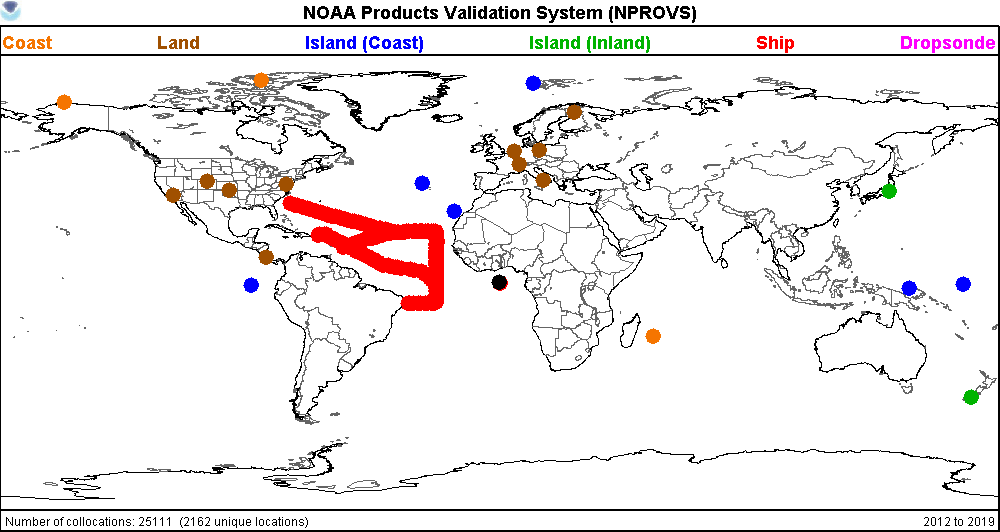 25,000+ since 2013
Collocation GRUAN radiosonde and satellite (and nwp) observations
available in NPROVS Special and VALAR
Strategy
GRUAN Uncertainty Measurement
 (GUM)
ABS (m1 – m2) < k (s2 + u12 + u22)1/2 
       Reference Quality Upper-Air Measurements: guidance for developing GRUAN data products.,
      F. J. Immler, J. Dykema, T. Gardiner, D. N. Whiteman, P. W. Thorne and H. Vomel1
      Atmos. Meas. Tech.:  9 September 2010

	(m1, m2) are Satellite, GRUAN geophysical profiles, 
      
	(u1, u2) the associated satellite and GRUAN uncertainty and
        
	“s” the uncertainty due to mismatch ... “time-alias”
6
CONCEPT
Consider two independent measurements m1 and m2 of the same measurand with standard uncertainties
u1, and u2, respectively. Assuming that the hypothesis that m1 =m2 is true and that the uncertainty (u) is normally distributed, the probability that

                      |m1−m2| > k (u1**2 + u2**2)1/2

occurs only by chance, is roughly 4.5% for k =2 and 0.27% for k =3. 

In statistical terms, if Eq. is true for k =2, the null hypothesis that m1 = m2  can be rejected at a significance level (risk) of 4.5%; it is very likely that the two measurements did not measure the same thing, probably due to some unrecognized or unaccounted for systematic effect; “s”. We suggest to call data in this case “significantly different” and if Eq. (6) holds for k =3 (0.27% risk ) “inconsistent”.

If the results agree within k =1 
|m1−m2|<k ·(s2 + u1**2 + u2**2)1/2  
the data are “consistent” 

and within k =2 they are “in statistical agreement” … a reasonable target for satellite sounding !
Null hypothesis:
(in a statistical test) the hypothesis that there is no significant difference between specified populations, any observed difference being due to sampling or experimental error.
7
Strategy
2)   Since s and u1 are “unknown” they are initially set to zero and “k0” is defined: 
	“k0” = ABS (m1 – m2) / u2 …	 initial  condition			
	u2 k0 ~ ABS (m1 – m2) = kx (s2 + u12 + u22)1/2  … “kx” denotes some target value			
	s2 + u12  =   ((“k0”/kx)2 –1) (u2)2 						
	Substituting kx = 2 (“statistical agreement” with GRUAN) and ignoring the “s ”term (small …)
                       (for derived soundings, “s” relatively small compared to inherent error signal)
	u1 =   ((k0/ 2)2 –1)1/2 (u2)  …   uncertainty needed for “statistical agreement” with GRUAN   
	“u1”  provides “high” estimate for the satellite product uncertainty since it includes  “s“ …  ?
8
Strategy
Moisture
GRUAN Uncertainty defined in terms of Relative Humidity (RH)
Satellite sensors measure H20 vapour molecules / mixing ratio (MR)
RH uncertainty is converted MR uncertainty …   
		u2(MR)  = u2 (RH) x Saturation (MR)					
		    (at 300K, Saturation MR approximately 25 g/kg)
The impact of respective uncertainty in temperature (and pressure) is not included as it is “relatively” small:  
At 300K (saturation MR 25g/kg), 1013 hPa, and “typical” GRUAN uncertainty values of 0.2K, 0.5 hPa and 3% RH, 
MR uncertainty is estimated as 0.67 +/- 0.01 g/kg (or +/- 1.5%)  … impact tends to decrease with height
(satellite sensor sensitivity to atmospheric water vapour 20 (to 40) ppm)
9
Enterprise Assessment

Comparing / assessing EDR products suites against the same “truth” … GRUAN reference radiosonde

   Versus same radiosonde

   Using same target “k”  … uncertainty
10
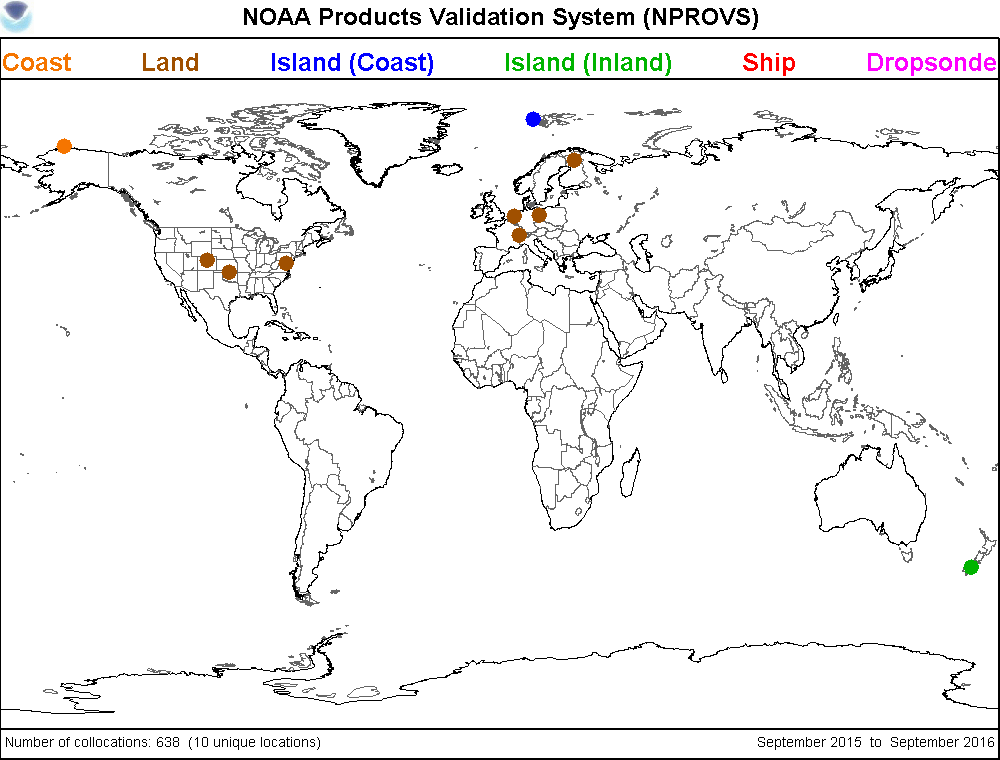 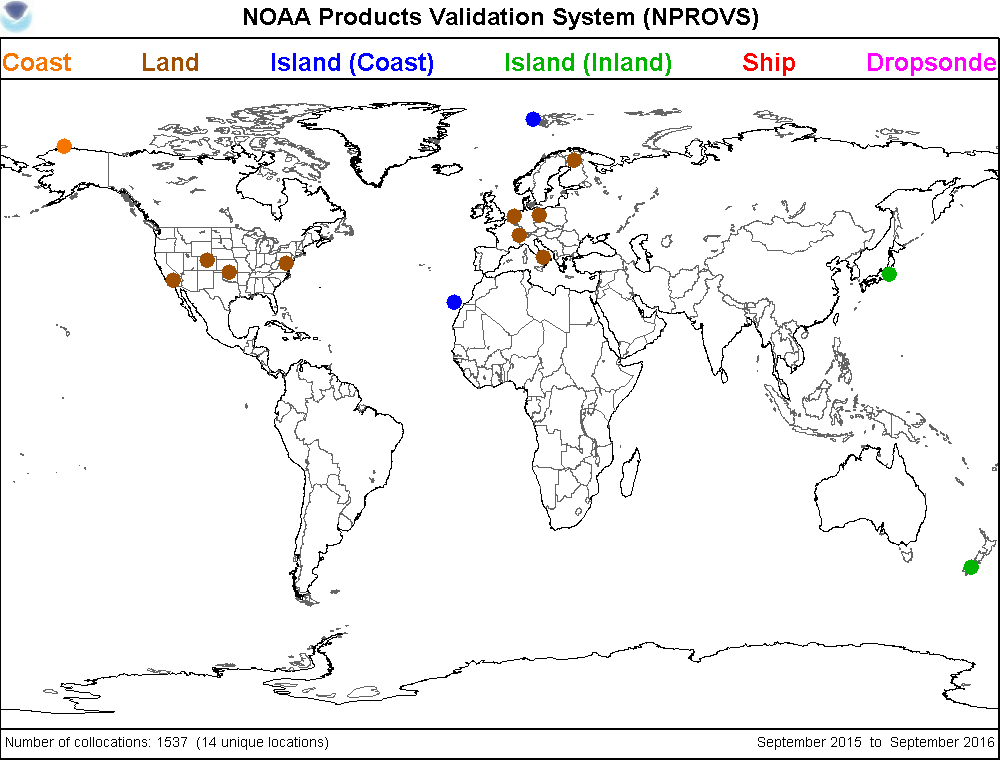 629                                                                                 1519
Typical distribution of collocated AIRS (v6) and NUCAPS (v5) with GRUAN Radiosonde
(+/- 6hr (right), +/- 2hr (left); 50km)
11
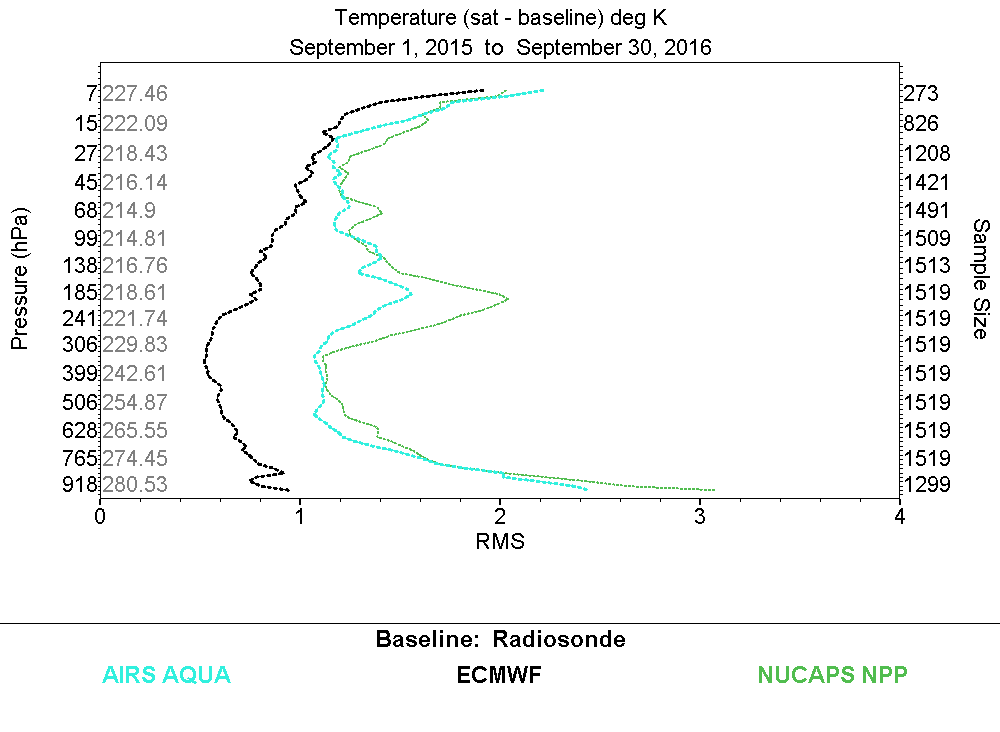 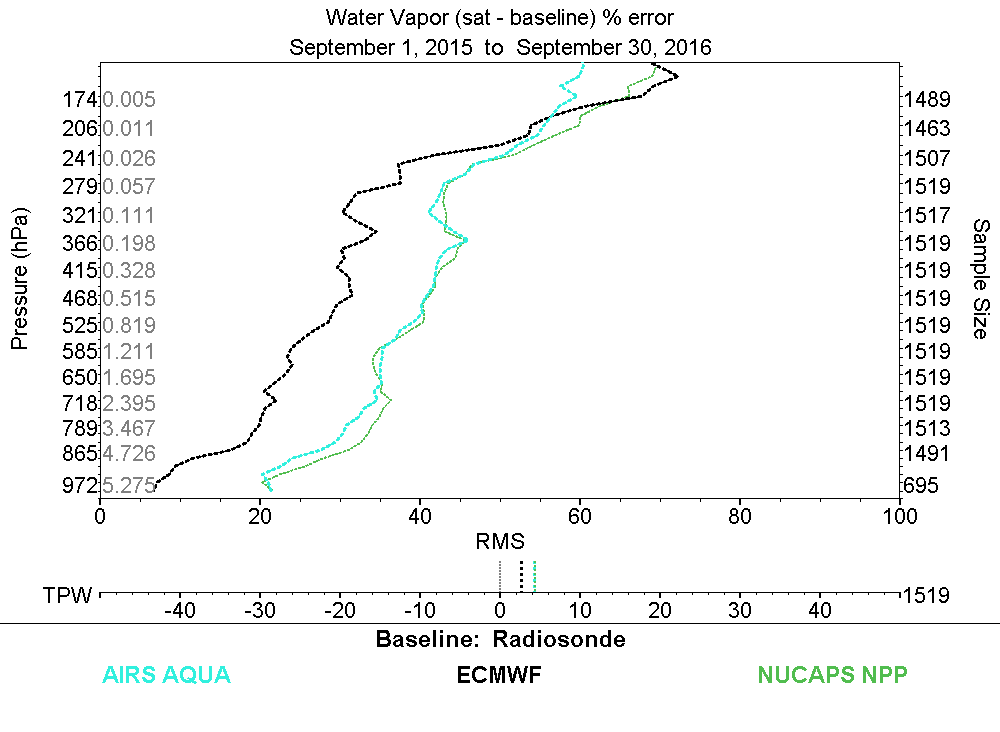 6 hour
6 hour
Collocated AIRS (v6) and NUCAPS (v5) with GRUAN Radiosonde
12
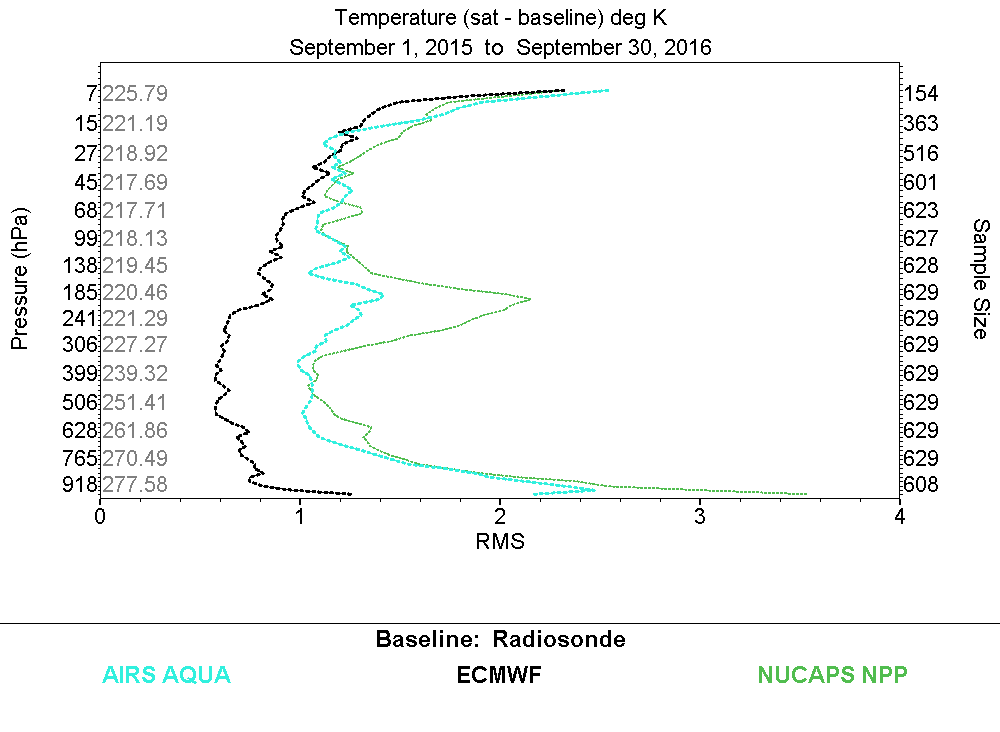 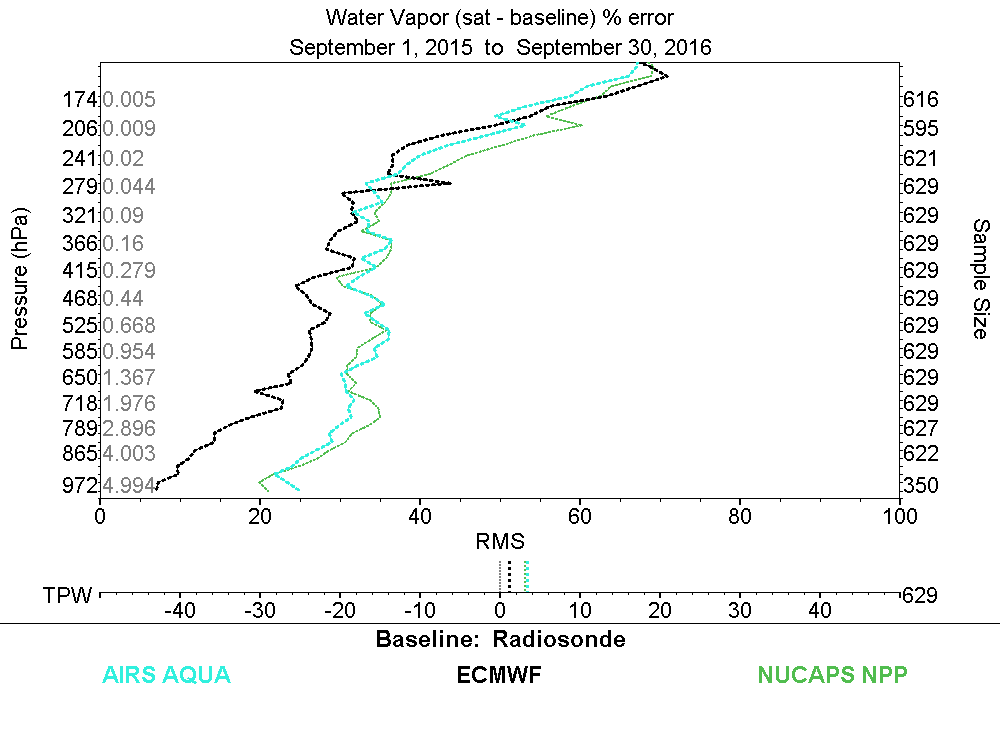 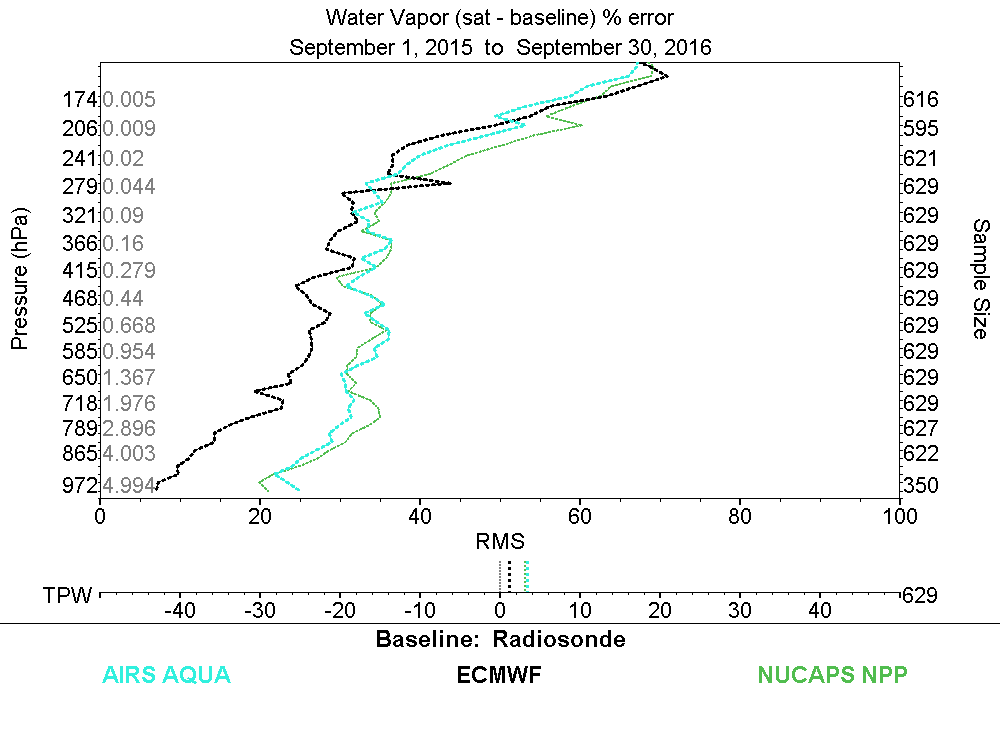 2 hour
2 hour
1.0  1.1   0.3  (K)
0.6  0.7   0.4  (g/kg)
Collocated AIRS (v6) and NUCAPS (v5) with GRUAN Radiosonde
13
“k0” profiles 
and
expected uncertainty estimates
for 
Soundings, NWP
(+/- 2 hr; 50km)
14
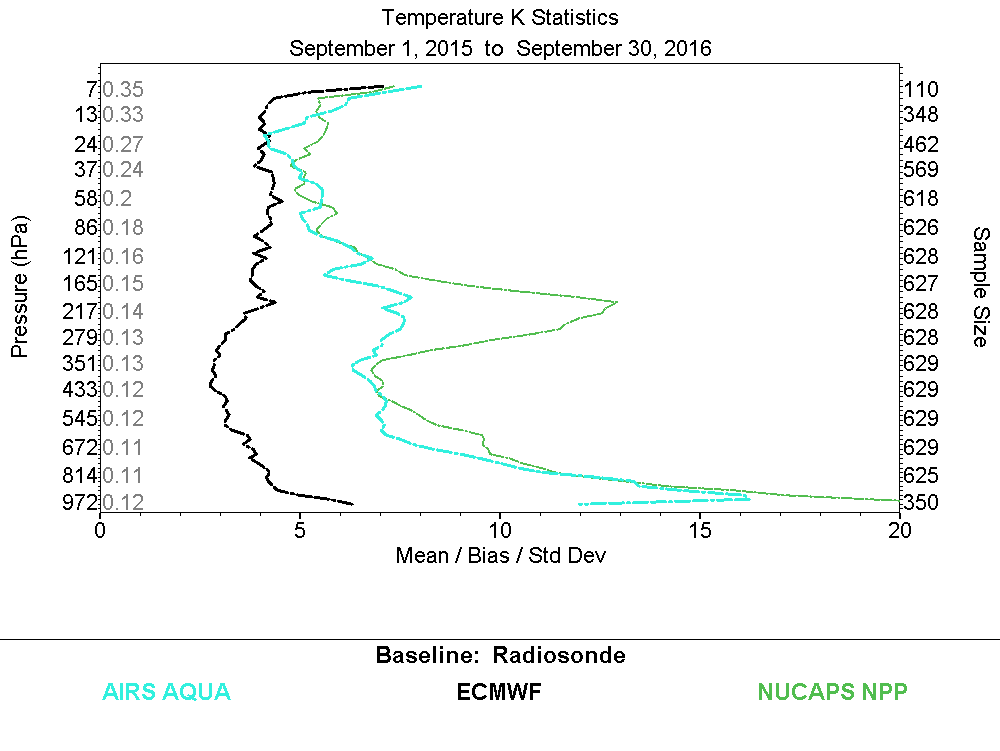 kx
GRUAN uncertainty
mean  u2  (k)
uncertainty
k0
u1 = ((k0/ 2)2 –1)1/2 (u2)
0.6   0.6   0.5


0.5   0.8   0.2


0.4   0.5   0.2 
0.5   0.6   0.3
0.9   1.1   0.4
from RMS
1.0  1.1   0.3  (K)
2
Sept. 1, 2015 to Sept. 30, 2016)
Collocated NUCAPS (NPP, v5), AIRS (v6) and ECMWF soundings with GRUAN Radiosonde
(+/- 2hour, 50km; IR+MW))
15
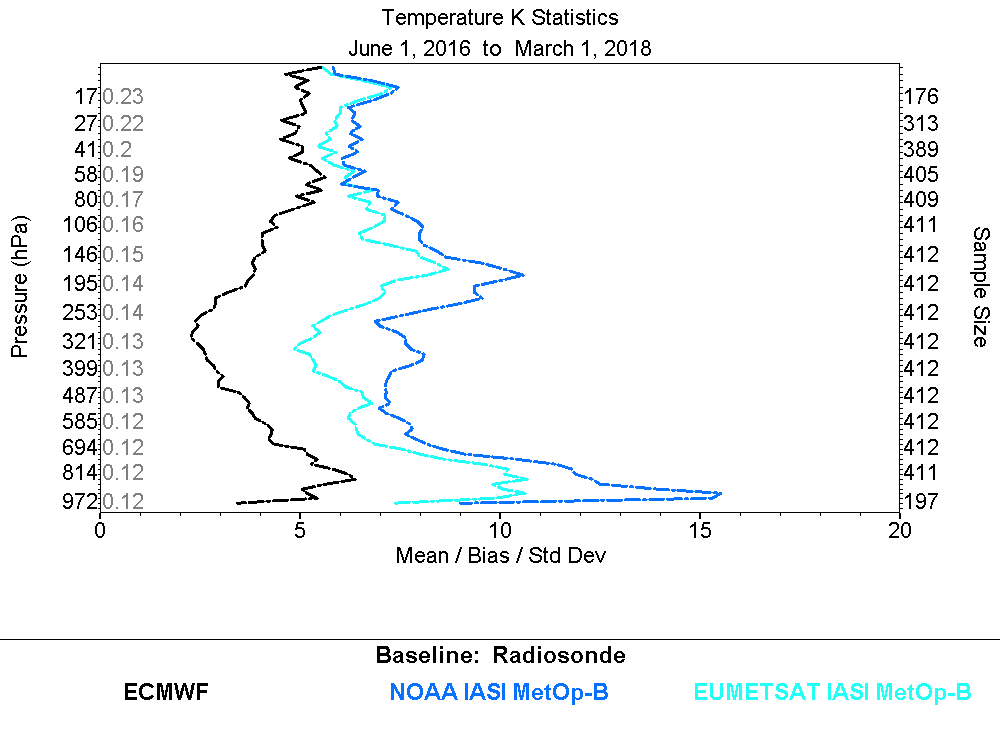 kx
uncertainty
k0
u1 = ((k0/ 2)2 –1)1/2 (u2)
0.5   0.5   0.4


0.6   0.7   0.2


0.4   0.4   0.2 
0.5   0.6   0.3
0.6   0.9   0.3
2
June 1, 2016 to March 1, 2018
Collocated NUCAPS (v5), EUMETSAT MetOp-B (v6.2) and ECMWF soundings with GRUAN Radiosonde
(+/- 2hour, 50km)
16
kx
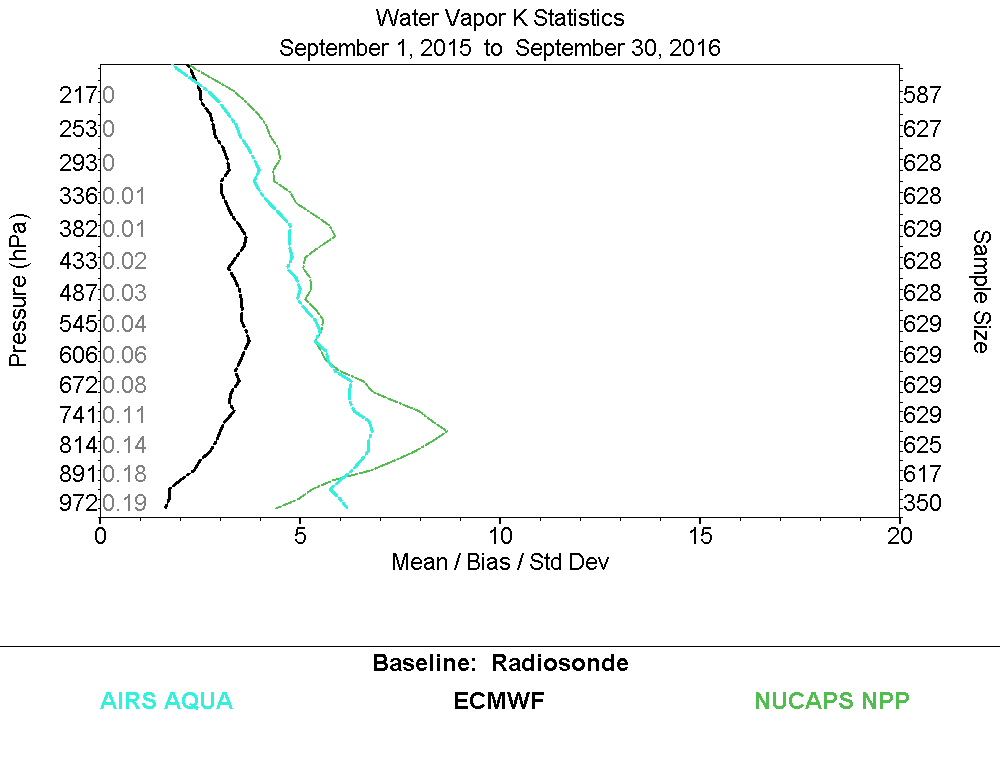 GRUAN uncertainty
mean  u2 (g/kg)
uncertainty
Mean
(g/kg)
u1 =   ((k0/ 2)2 –1)1/2 (u2)
0.11


0.52


2.26

4.99
.01    .02    .01


.07    .08    .03 
 

.43    .53    .20

.54    .44     ---
from RMS
0.6  0.7   0.4  (K)
2
Collocated NUCAPS (NPP, v5), AIRS (v6) and ECMWF soundings with GRUAN Radiosonde
(+/- 2hour, 50km; IR+MW))
17
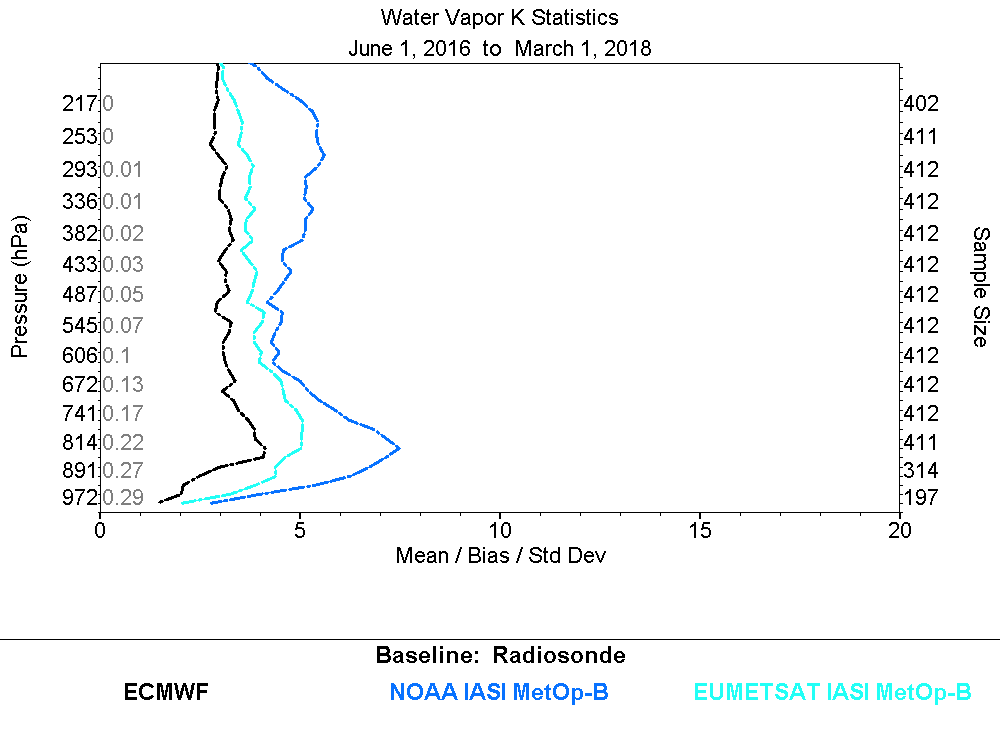 kx
uncertainty
Mean
(g/kg)
u1 =   ((k0/ 2)2 –1)1/2 (u2)
0.16


0.66


2.99

7.14
.01    .02    .01


.10    .11    .05 


.46    .72    .28

.10    .31      ---
2
Collocated NUCAPS (v5), EUMETSAT MetOp-B (v6.2) and ECMWF soundings with GRUAN Radiosonde
(+/- 2hour, 50km)
18
NUCAPS Users (AWIPS-2) 

NOAA Unique Combined Atmospheric Processing System (NUCAPS) sounding products are distributed to NWS forecast users in the field via the NOAA NWS Advanced Weather Information Processing System (AWIPS-2) 


The ARM/GRUAN SGP (Oklahoma) site is a strategic location in the context of NOAA NWS AWIPS-2) forecast users …

 
Having estimates of “expected uncertainties of NUCAPS soundings (IR +MW pass QC)  at SGP based on GRUAN reference radiosondes has potential value …
19
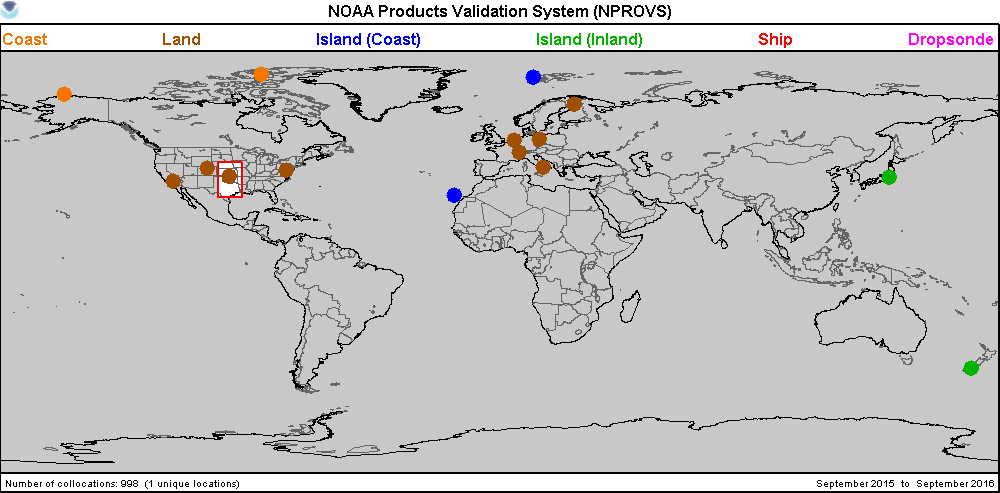 SGP is strategic assessment site for NWS AWIPS-2 users of NUCAPS …
(315m … 945 to 972 hPa)
20
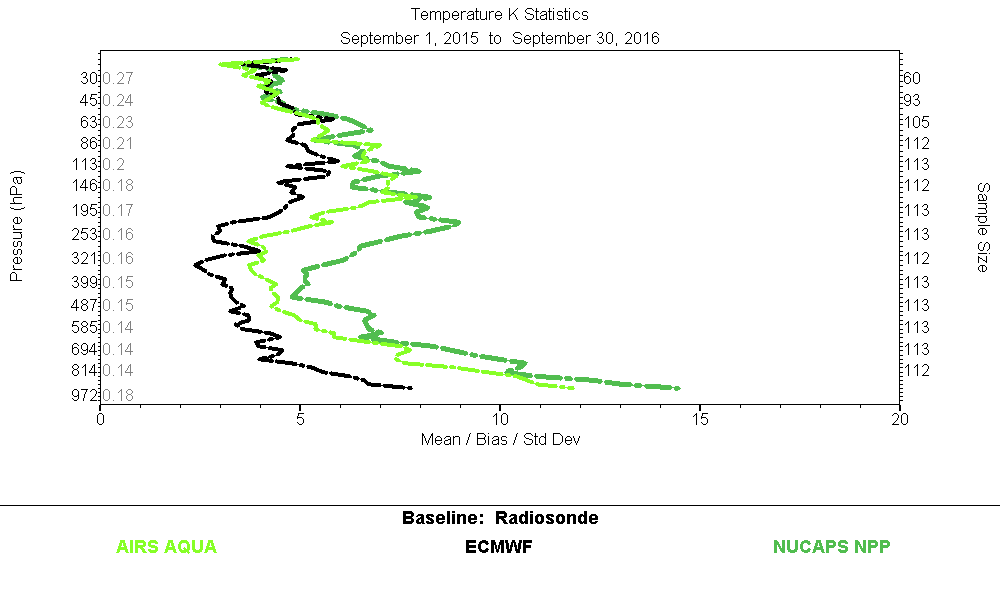 GRUAN
 Temperature
 Uncertainty u2
kx
uncertainty
k0
u1 = ((k0/ 2)2 –1)1/2 (u2)
0.7   0.7   0.5


0.4   0.6   0.2


0.3   0.4   0.3 
0.5   0.6   0.3
0.8   1.0   0.5
2
Collocated NUCAPS (NPP, v5) and AIRS (v6) soundings with SGP Radiosonde
(+/- 2hour, 50km; IR+MW))
21
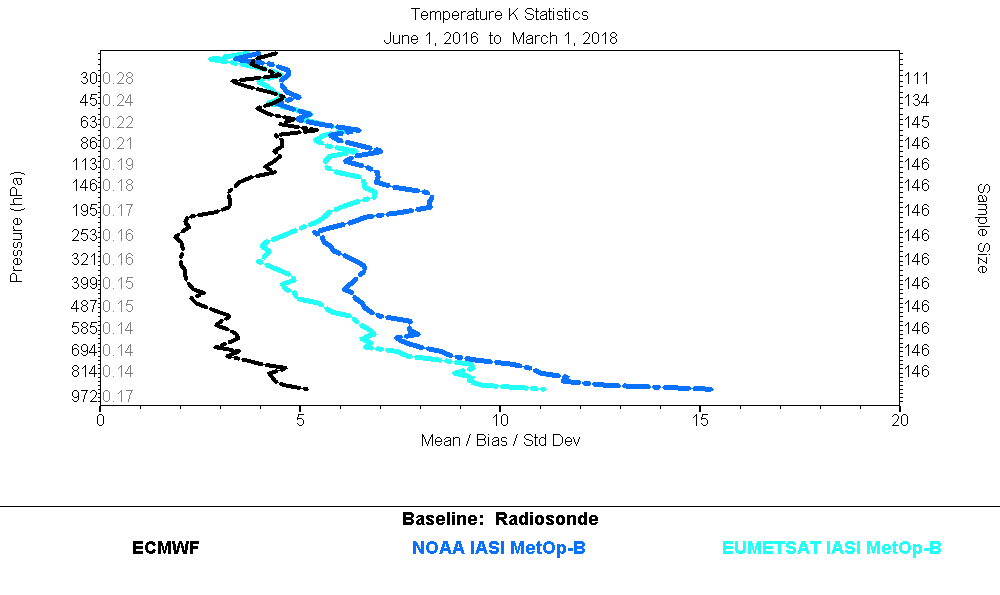 GRUAN
 Temperature
 Uncertainty u2
kx
uncertainty
k0
u1 = ((k0/ 2)2 –1)1/2 (u2)
0.7   0.8   0.4


0.4   0.5   0.1


0.4   0.5   0.2 
0.5   0.6   0.2
0.8   1.0   0.4
2
Collocated NUCAPS (v5), EUMETSAT MetOp-B (v6.2) and ECMWF soundings with SGP Radiosonde
(+/- 2hour, 50km)
22
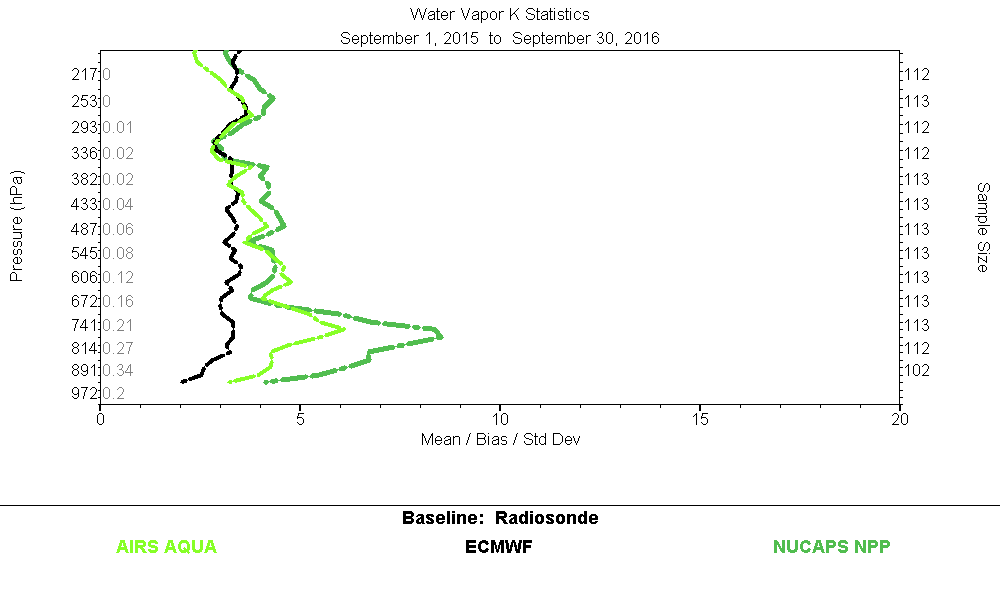 GRUAN
 H20 Vapor
 Uncertainty u2
kx
uncertainty
Mean
(g/kg)
u1 =   ((k0/ 2)2 –1)1/2 (u2)
0.20


0.72


3.93

3.19
k0
.01    .01    .01


.11    .12    .07 
 

.65    .88    .30

.48    .60    .10
2
Collocated NUCAPS (NPP, v5) and AIRS (v6) soundings with SGP Radiosonde
(+/- 2hour, 50km; IR+MW))
23
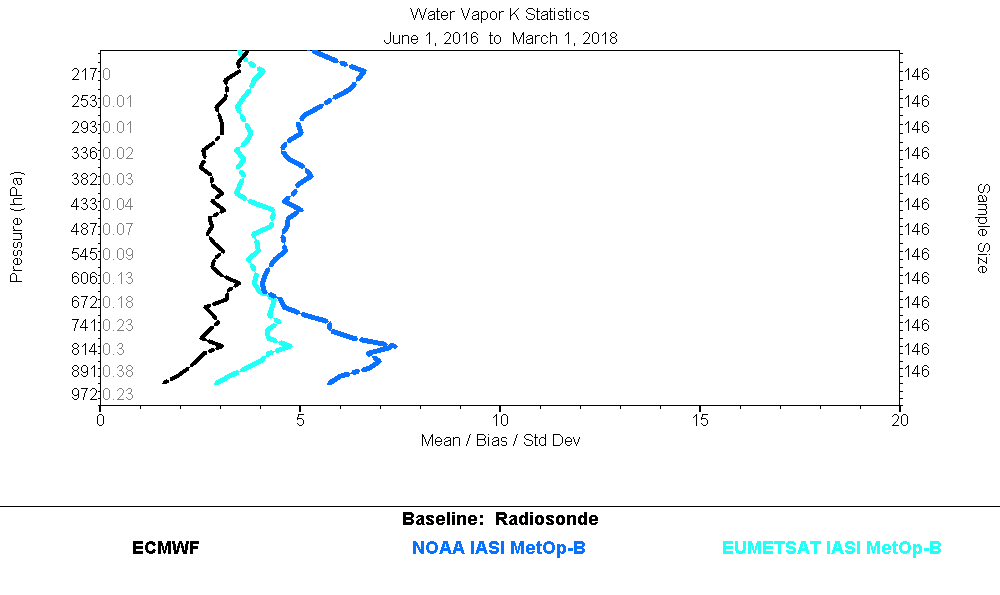 GRUAN
 H20 Vapor
 Uncertainty u2
kx
uncertainty
Mean
(g/kg)
u1 =   ((k0/ 2)2 –1)1/2 (u2)
0.25


0.86


4.05

4.61
k0
.02    .04    .01


.11    .14    .05 


.50    .67    .25

.42    1.0     ---
2
Collocated NUCAPS (v5), EUMETSAT MetOp-B (v6.2) and ECMWF soundings with SGP Radiosonde
(+/- 2hour, 50km)
24
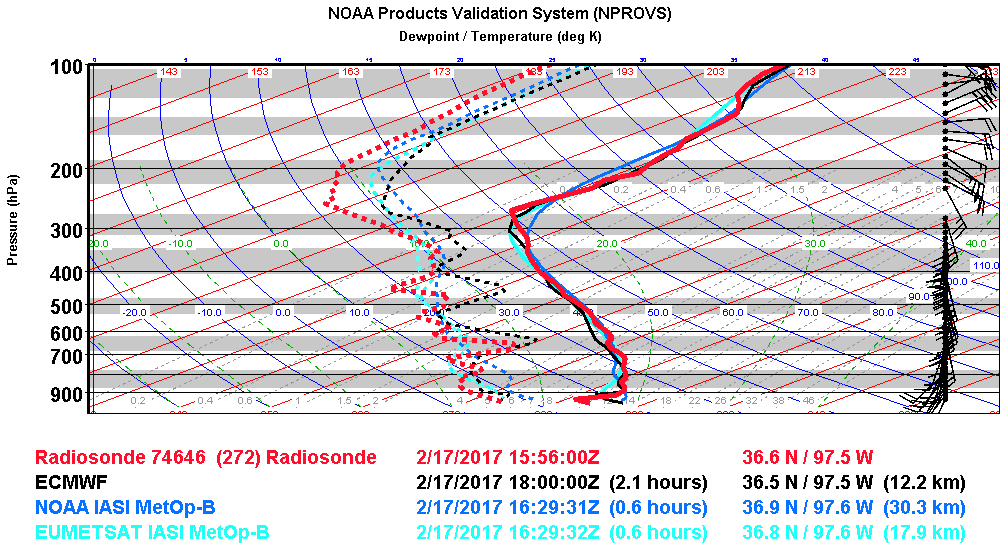 Collocated NUCAPS (v5), EUMETSAT MetOp-B (v6.2) and ECMWF soundings with SGP Radiosonde
(+/- 2hour, 50km)
25
Summary / Forward

NPROVS Special Dataset w/GRUAN pivotal for NOAA Cal/Val for soundings …
JPSS are GRUAN Users!

Uncertainty Application Strategy for geophysical sounding products presented 

Strategy tested for respective “optimal” periods for 1) NUCAPS NPP vs AIRS and 2) NUCAPS versus EUMETSAT MetOp-B 

Expected uncertainty estimates for soundings correlated with RMS but appear low (particularly Temp) 

Expected uncertainty estimates at SGP relevant for NUCAPS Users via NWS AWIPS-2 and Provider …


Update results using GRUAN RS41 and latest Sounding products 

Radiance Space…. GSICS; RT model and Satellite Sensor assessment

Publication …
26
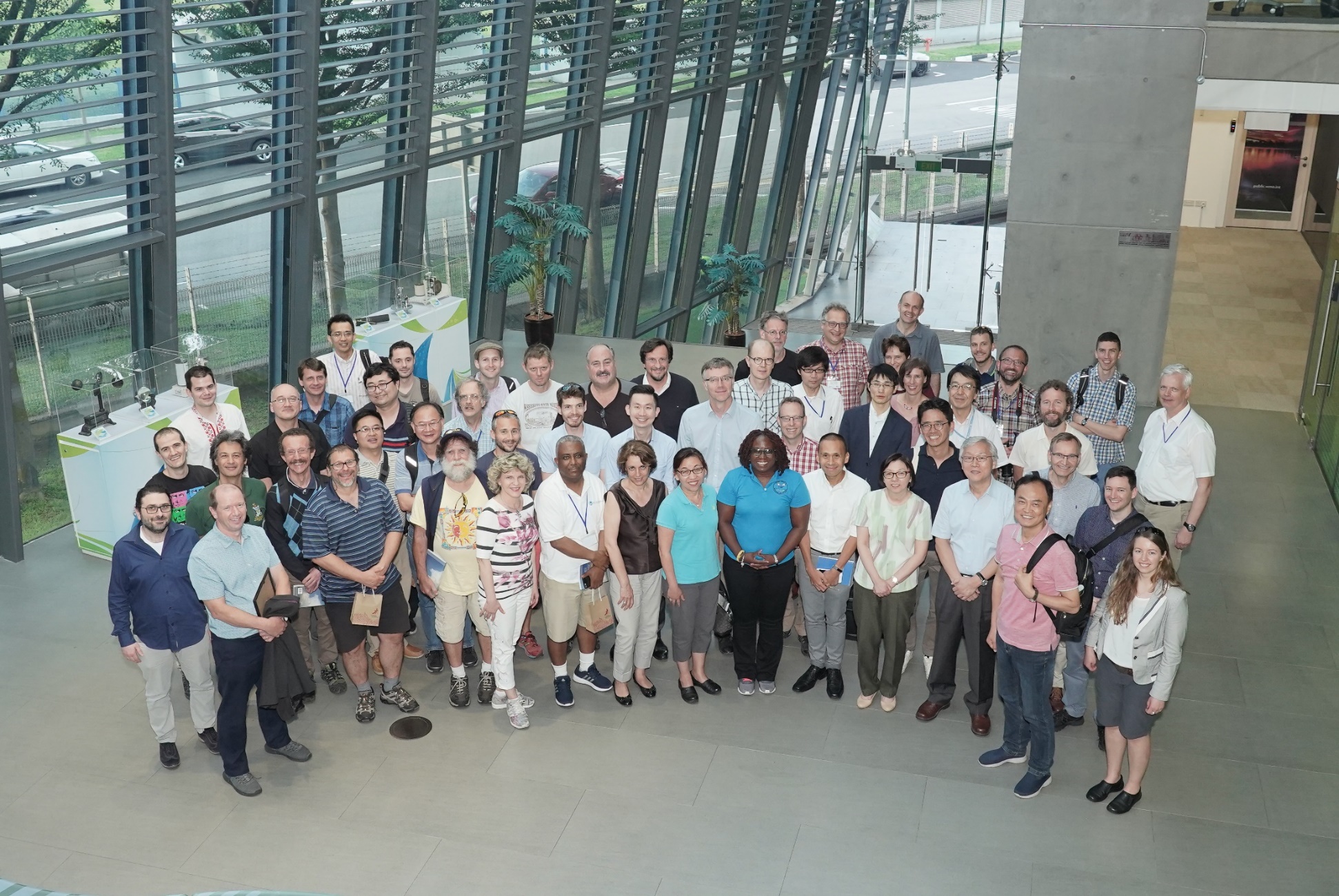 27
GRUAN ICM-19, Singapore, May 2019
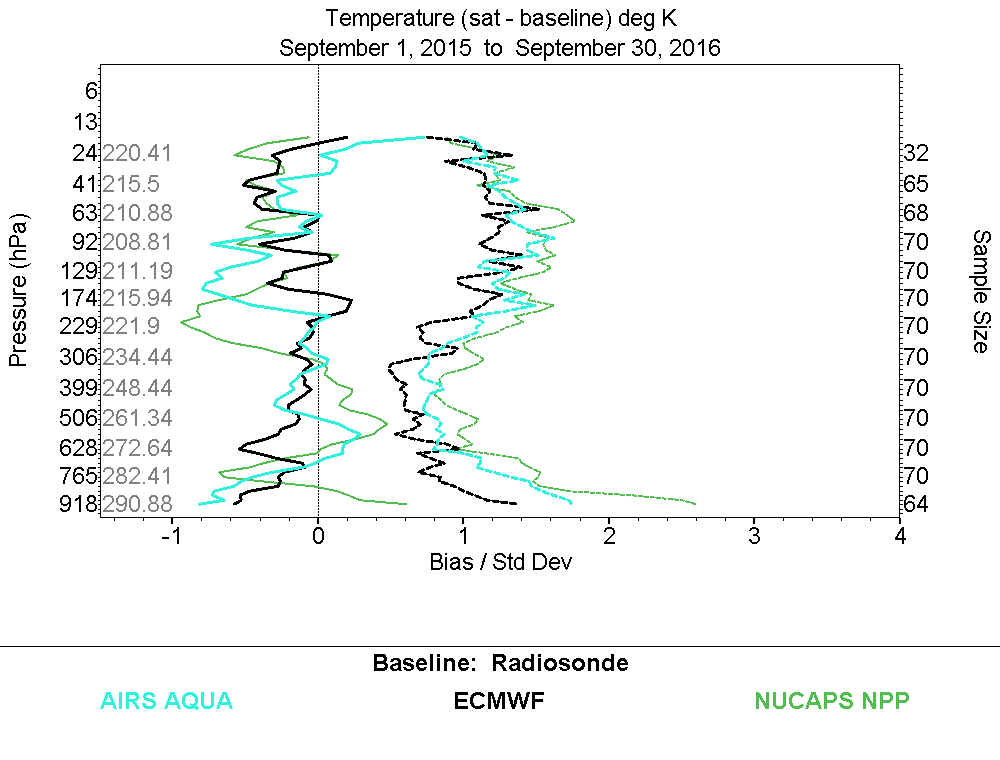 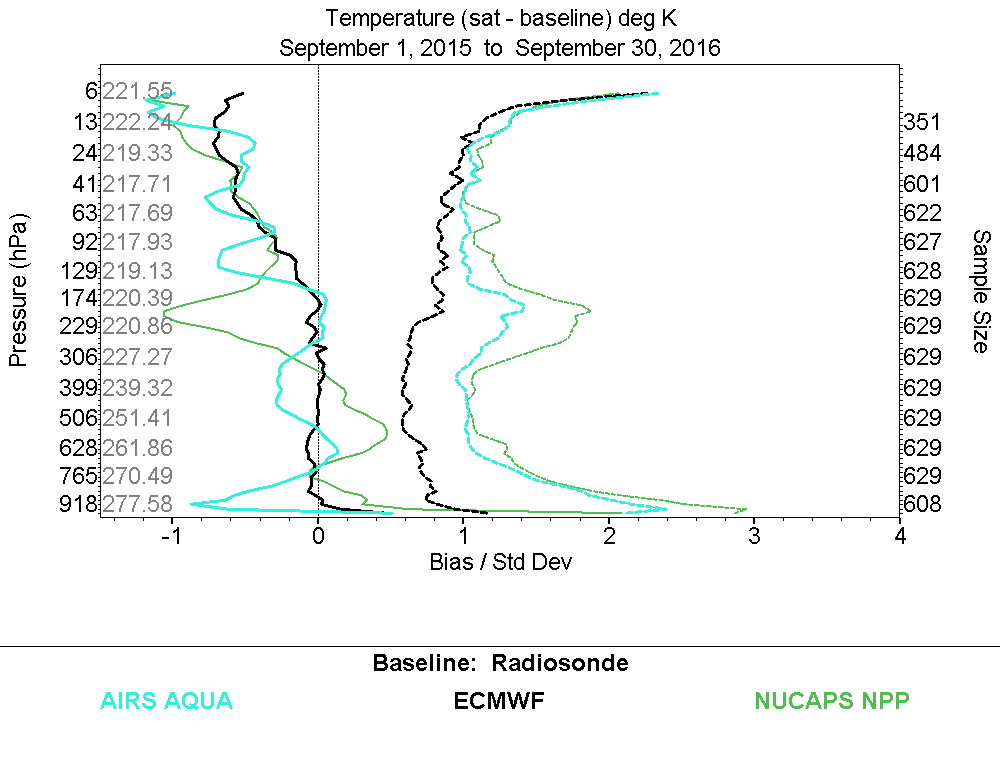 All GRUAN
SGP
Sdev lower
Collocated NUCAPS (NPP, v5) and AIRS (v6) soundings with GRUAN Radiosonde
(+/- 2hour, 50km; IR+MW)
see slides 14 vs 20
28